2020-2021 Registration Training
Deciphering the HLS 
And
Required Registration Fields for Els
(Focusing on the Demographics and ESL Tabs)
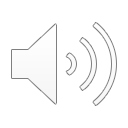 Home Language Survey (HLS) – Main Source of Information for Required Registration Fields… needs to be completed in full
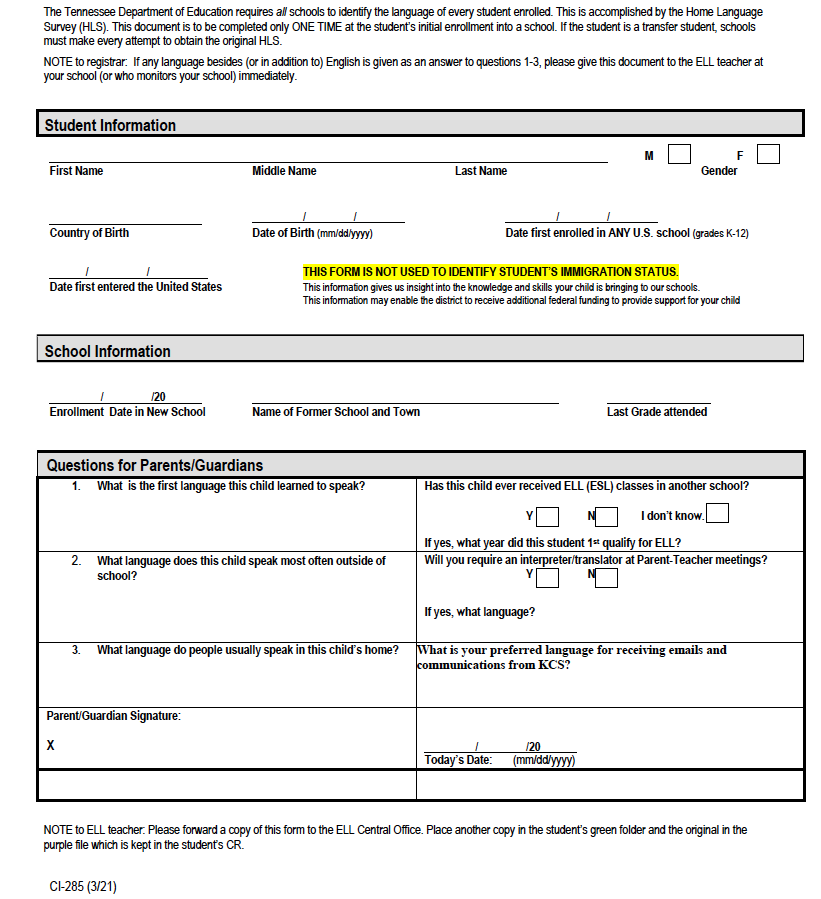 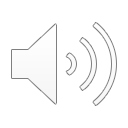 HLS – One Time Document
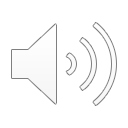 HLS – One Time Document (Completing an Unofficial HLS)
Though the HLS is to be completed only once in a student’s academic career (at the student’s initial enrollment into a school, you can complete an unofficial HLS since the information is required for enrollment. 
Ask the questions on the HLS as if performing an interview and write the answers on the form
Since this is an Unofficial document, do not have the Parent/Guardian sign or date
Once the original HLS is received, feel free to reach out to me, Jason Cantrell, to make any changes/updates that are necessary
*** Please note that a HLS is not required for in-District transfers. The information is already in ASPEN and student’s CR***
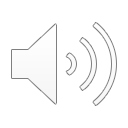 HLS – Student Information (common misses)
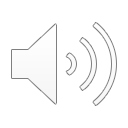 Please us full last name
Required for all ELs and will result in a Fatal extract error in EIS if missing
Used to determine grade placement and serves as date first entered U.S. for ELs born in U.S.
This is a required date for all ELs
HLS – Student Information (common misses)
Last name - need to have full last name as reflected on student's proof of birth documentation 
Date of Birth – aside from grade placement, this is subsequently the “Date First Entered the United States” for ELs born in US
Date first enrolled in ANY U.S. school (grades K-12) – required by the State for all ELs… not having this date will generate a fatal extract error in EIS (student will not upload into the State’s Student Information System and the school will not receive credit for the student)… an example of a Fatal Extract Error is provided in the next slide
Date first entered the United States – this is required by the State for all ELs… please use DOB for students born in U.S.
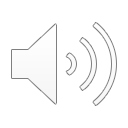 EIS Fatal Extract Error example
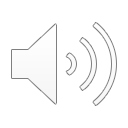 This is what the SIS team receives from the State, which is then forwarded to me for correction… please refer to “Error Message” in regards to DATE 1ST ENROLLED IN A US SCHOOL
The “Detail Information” is only provided for students transferring from a District within Tennessee
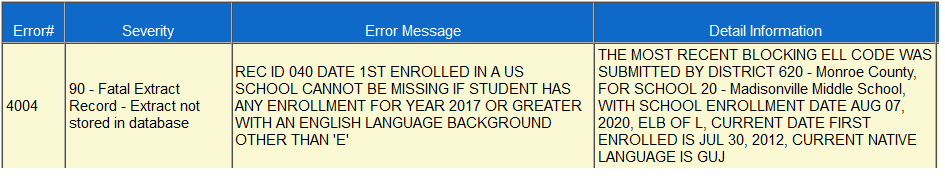 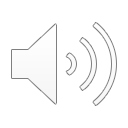 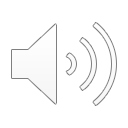 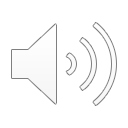 HLS – Questions for Parents/Guardians
Often unknown, but will determine from records request
Cannot be ENG in ASPEN – will explain
This is the “Native Language” in ASPEN and is tracked by the State
Does help determine if a student needs to be screened
Language spoken outside of school is neutral in regards to the State/District
Will often be native language
Home Language in ASPEN – District/School communications
This was recently added to supplement question 3
This is the language in 
which 
all District & School communications will be sent out to  parents/guardians
Only have parents sign if this is the original HLS
Only date if this is the original HLS
HLS – Languages explained (Question # 1)
Question 1 – this is the “Native” language in ASPEN. For an EL student, this can never be English in ASPEN, even if English is the Language provided. The State monitors this language in conjunction with the ESL code provided in ASPEN. It is perfectly acceptable for English to be provided on the HLS, but this will be changed in ASPEN to reflect the foreign language provided in any of the other language questions on the form (please do not make any changes the ESL Department makes in this regard)
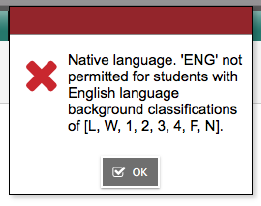 As you see, if you attempt to change the Native language to “ENG” of an EL coded student in ASPEN an error will be generated
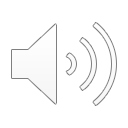 HLS – Languages explained (Questions 2 and 3)
Question 2 – though Question 2 in neutral in regards to the State and District, it is important in determining what language other than English plays a part in influencing the student’s language acquisition
Question 3 – Along with influencing the student’s language acquisition, the Home Language determines in which language the family will receive communications from both School and District level. This has been a point of confusion, so the supplemental question of “What is your preferred language for receiving emails and communication from KCS?” has been added to the HLS
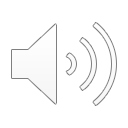 HLS and ASPEN – Filling in the Blanks
Birth County, not language, determines if a student is marked as Immigrant (exceptions will be provided)
Languages explained previously
As previously explained, this cannot be left blank
ESL Tab – Filling in the Blanks continued
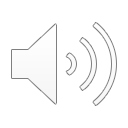 Date enrolled in District
Date first entered the United States (required) (from HLS)
Required as previously mentioned… should roll from Demographics page. This will cause a Fatal Extract Error if missing
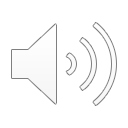 Filling in the Blanks – Birth Country Determines Immigrant status, not Language
The Birth Country, not the language spoken, determines if a student is to marked as an immigrant. For example, a student coming from Australia who speaks English, would be marked as an immigrant, but would not be screened for ELL services… the exceptions would be US Citizens born on a Military Base or abroad while travelling, or any student coming from a U.S. Territory such as Guam or Puerto Rico… these students would not be marked as immigrant ***Exchange students are not marked as immigrant and do not get screened for ELL services (please note these students in membership when enrolling or reach out to me, Jason Cantrell, so I can flag accordingly***
If a student qualifies as an Immigrant student, please mark accordingly (status box found directly under “Birth Country”)
Filling in the Blanks – The Languages: A synopsis
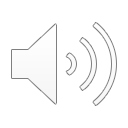 Native Language: For an EL student, the Native Language can never be English in ASPEN, even if English is the Language provided. The State monitors this language in conjunction with the ESL code assigned in ASPEN. It is perfectly acceptable for English to be provided on the HLS, but this will be changed in ASPEN to reflect the foreign language provided in any of the other language questions on the form (please do not make any changes the ESL Department makes in this regard) 
Language Spoken outside of school: assists in determining what language other than English plays a part in influencing the student’s language acquisition
Home Language: is the language in which family will receive KCS communications
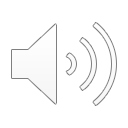 Filling in the Blanks – Dates(”The End”… Almost)
Date First Enrolled US School – this date is a required date for all EL students and will generate a Fatal Extract Error if not entered (found under Demographics tab)
 Original Entry Date – this is found under the ESL Tab… this date often confuses… I’ve seen birth dates and the date entered the country… this date is simply the date the student was enrolled in the District
Date Entered Country – this, too, is found under the ESL Tab and is required date for all EL students
Date First Enrolled US School – this date is also under the ESL Tab (that’s how important it is)… it should be completed from the Demographics Tab, but if it isn’t please enter the date from the HLS
Resource Information: Now “The End”
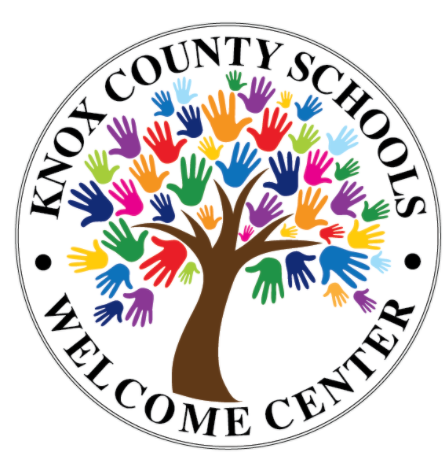 Welcome Center of Knox County Schools
https://www.knoxschools.org/Page/23772

Student registration and enrollment 
https://www.knoxschools.org/Page/23917